CLOUD VR WITH QUARK VR
WHAT IS VR?
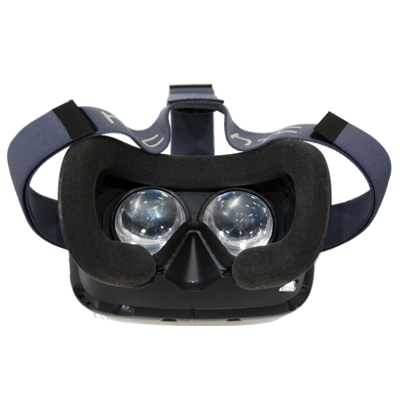 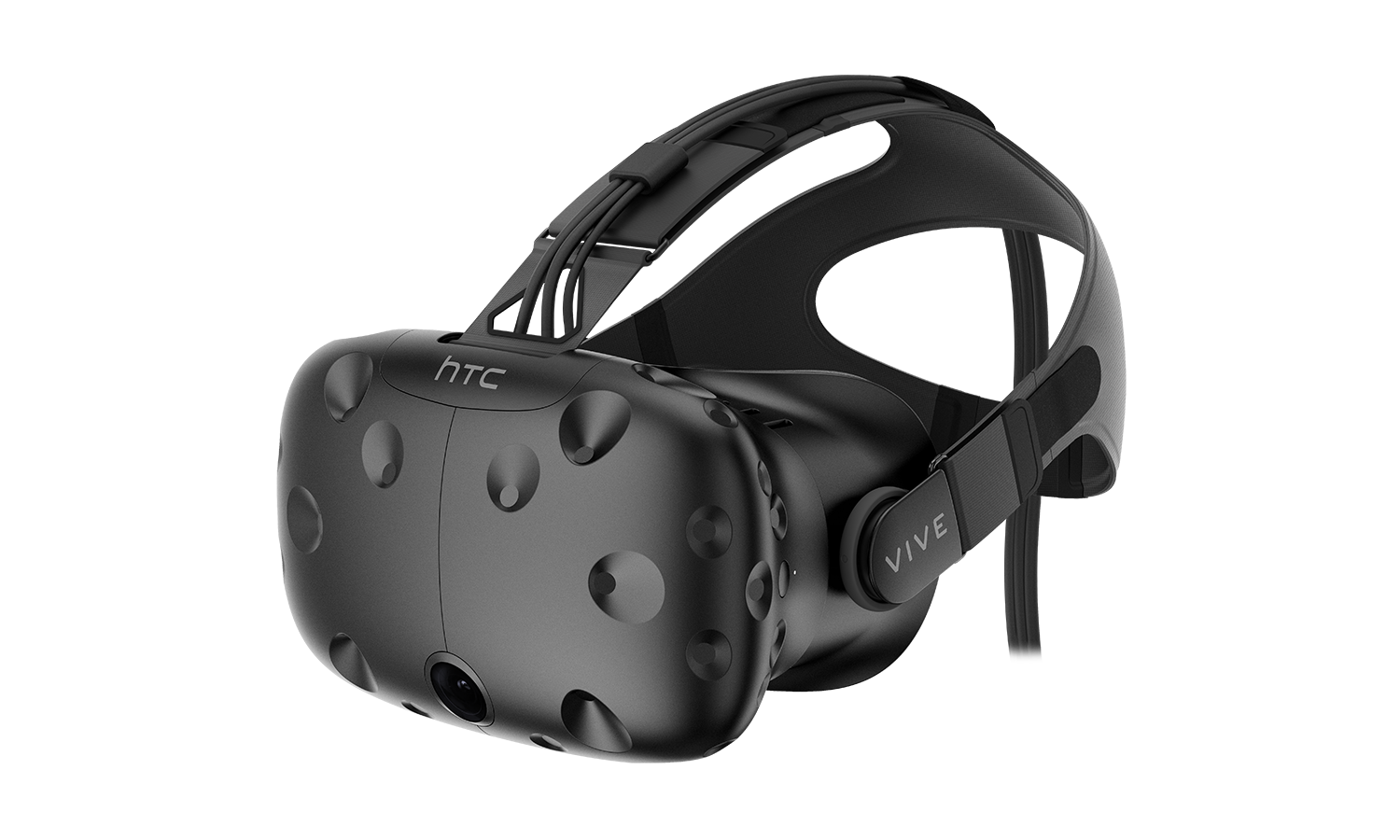 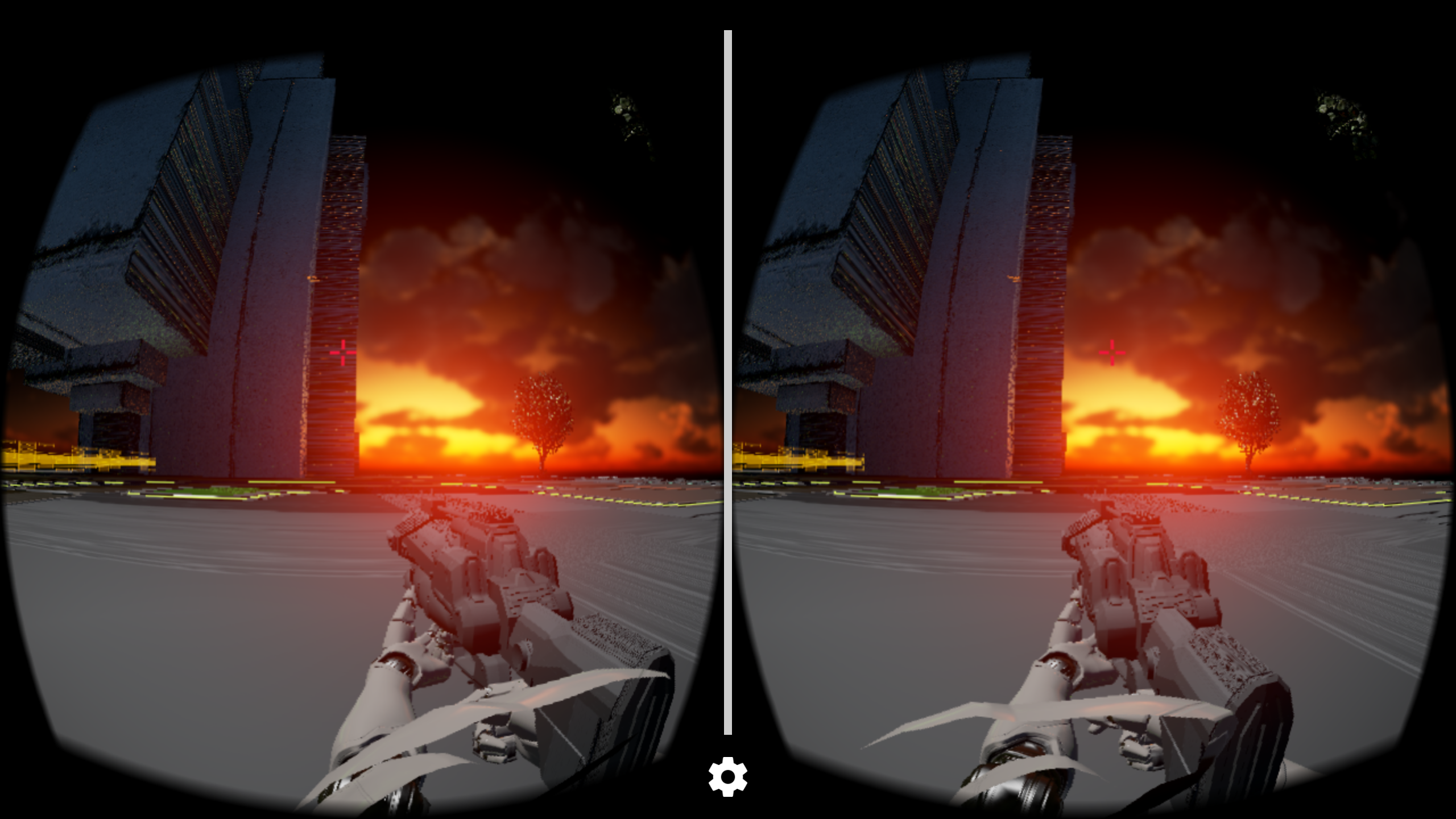 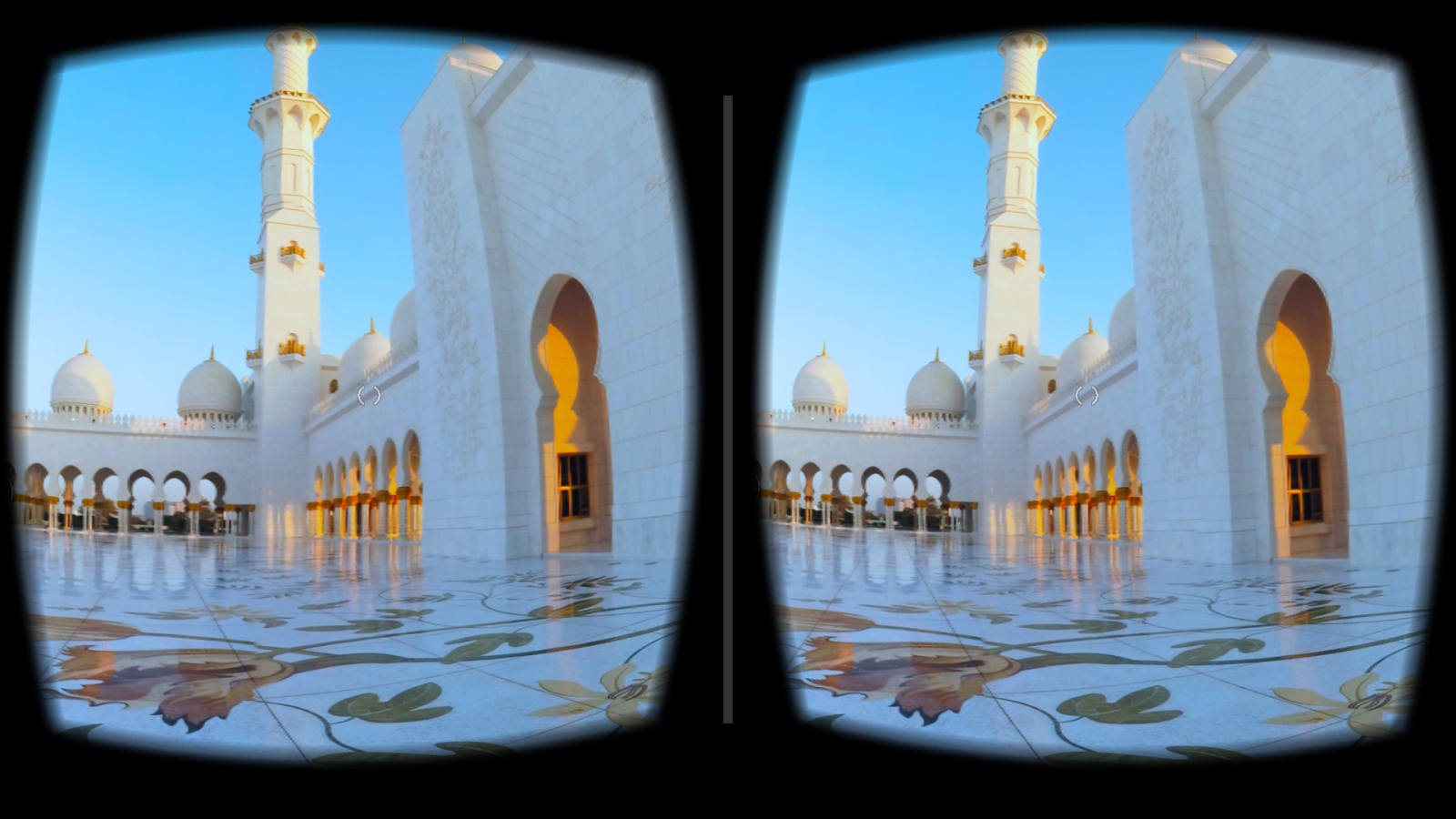 VR OF TODAY: FUN BUT UNFINISHED
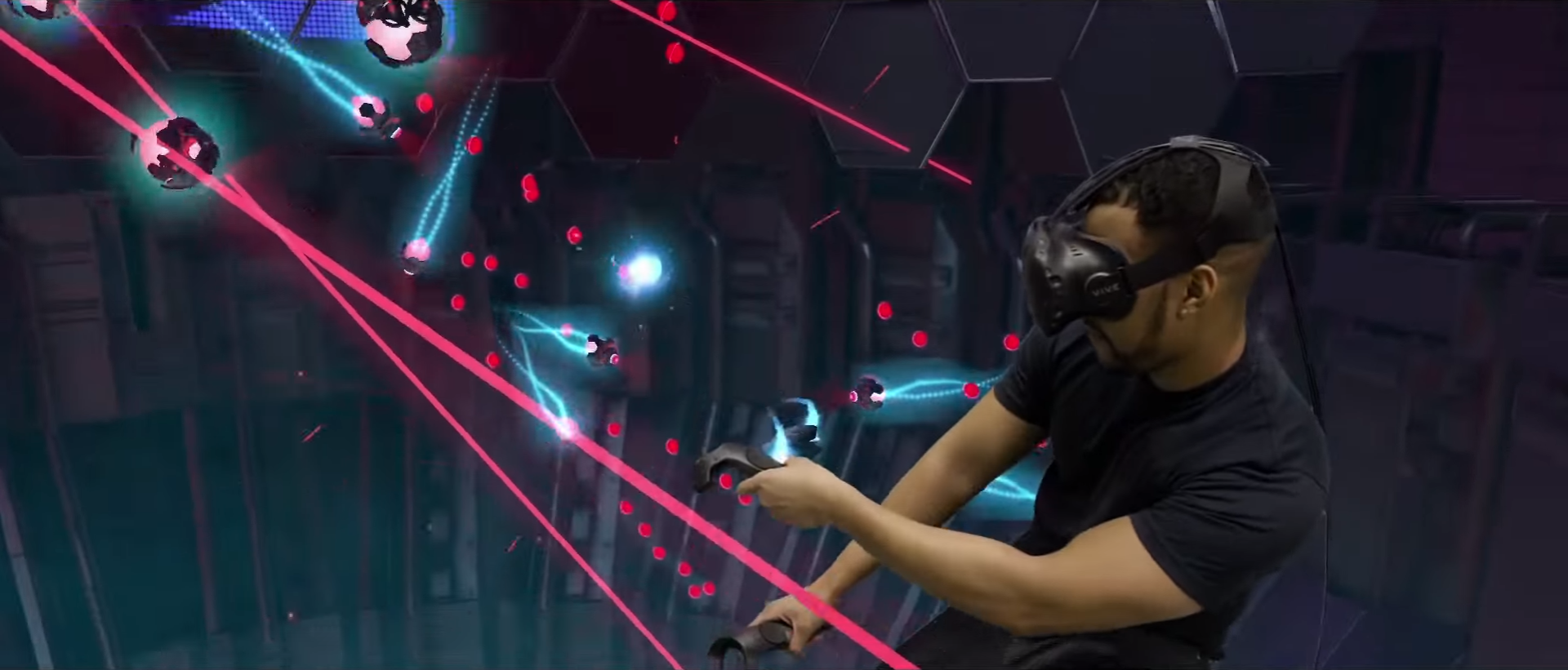 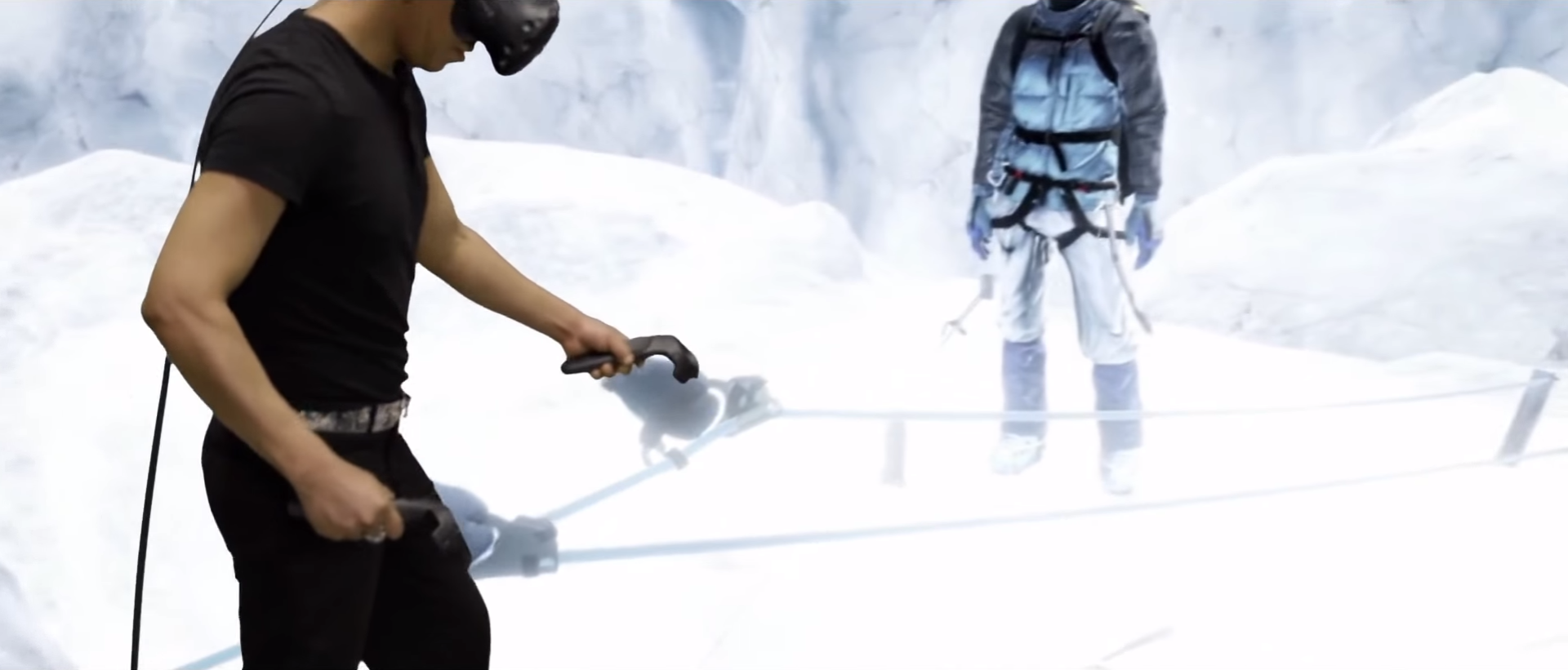 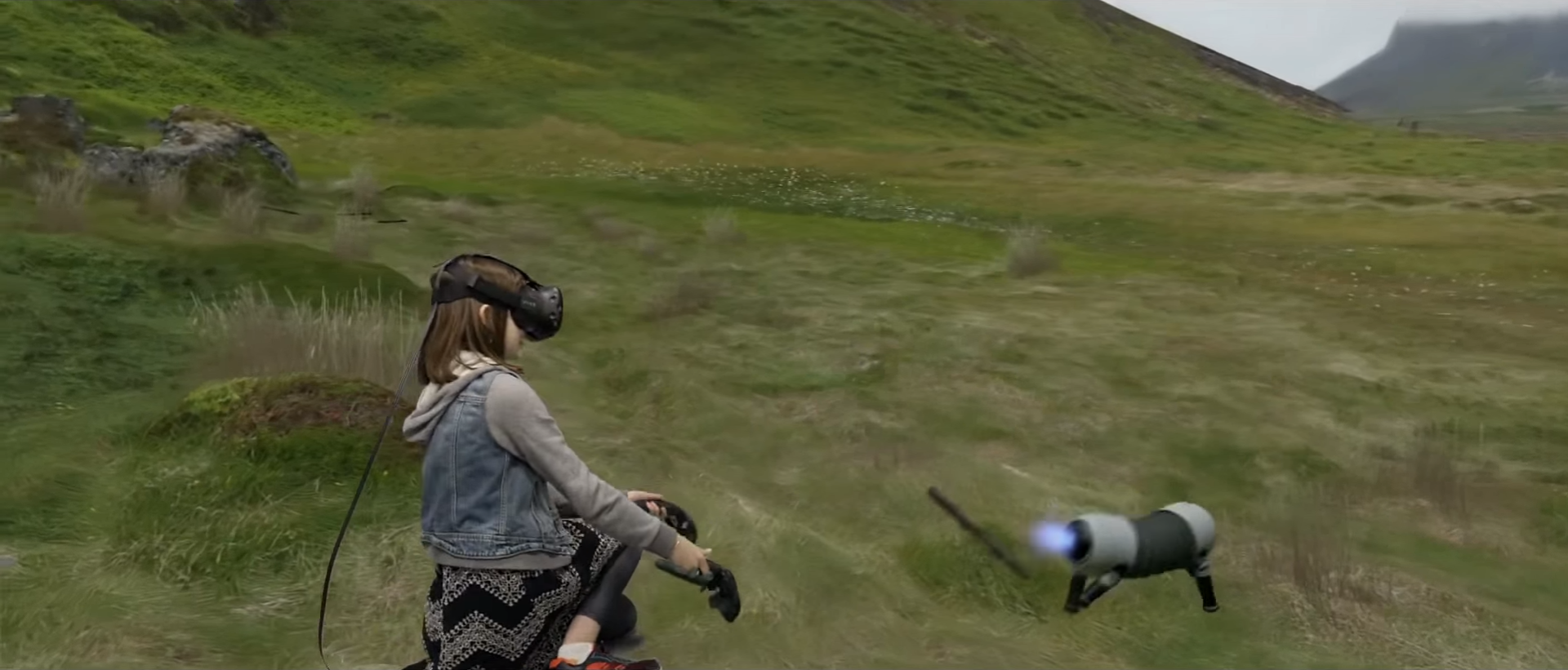 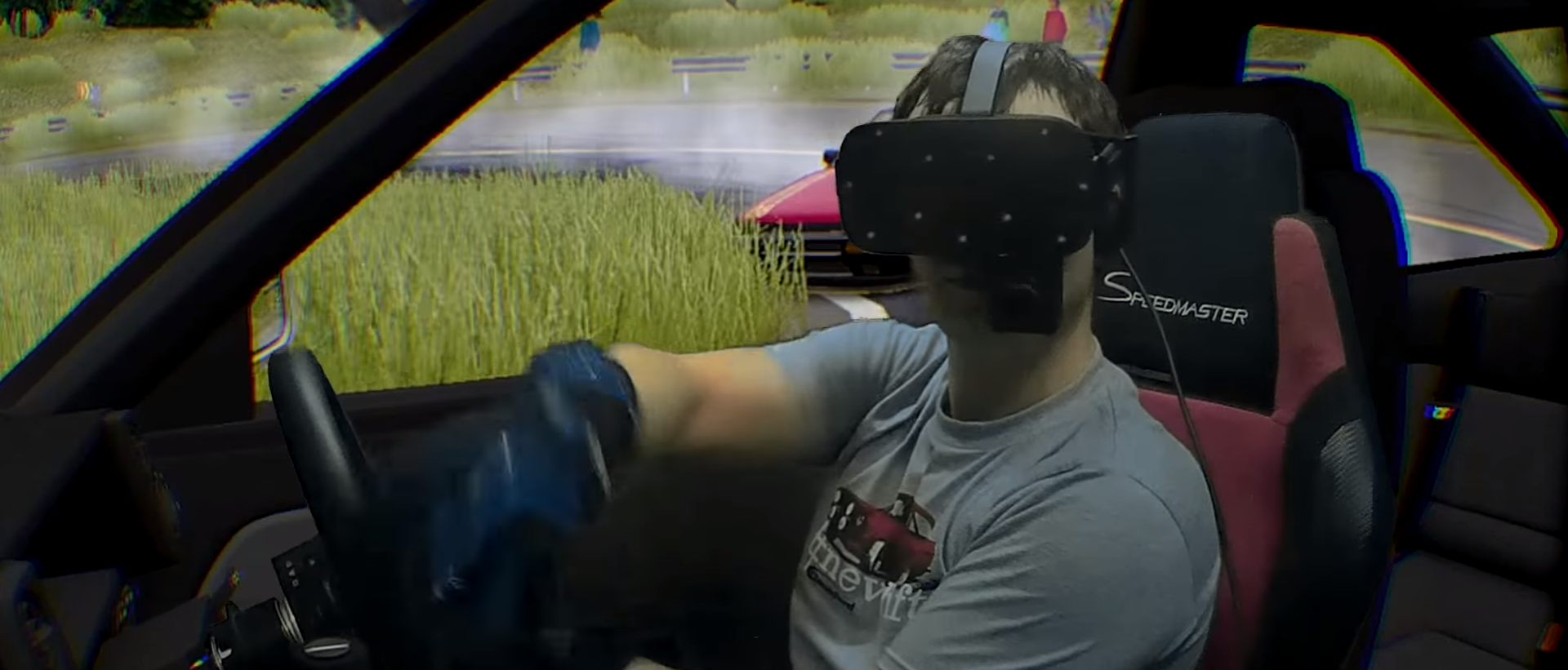 THE VR TRILEMMA
VISUAL QUALITY
RESPONSIVENESS
MOBILITY
CUT THE CORDS
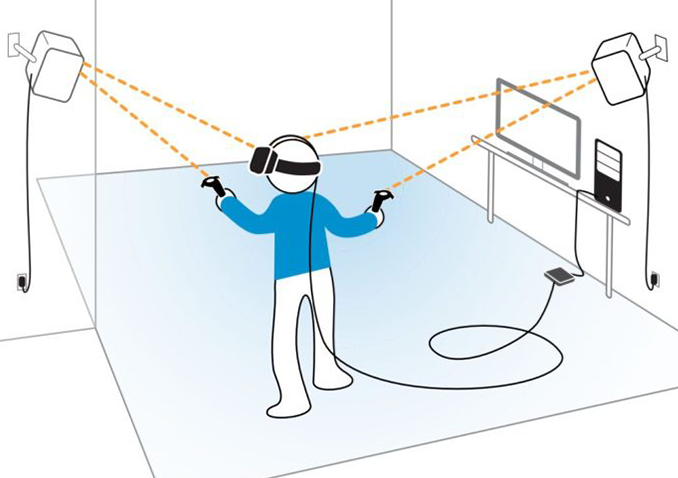 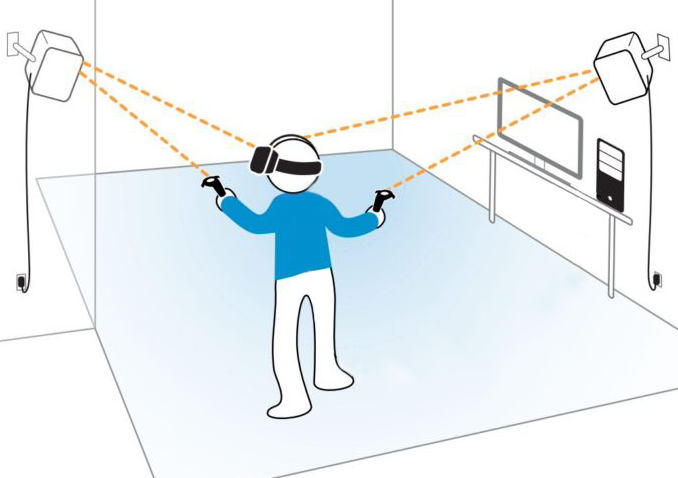 LIFE BEYOND MOORE’S LAW
WIRELESS HTC VIVE
VR REMOTE FOR GEAR VR
Standard testing requires for you to deploy an APK to the phone with every change.
QUARK VR allows for testing on the fly.
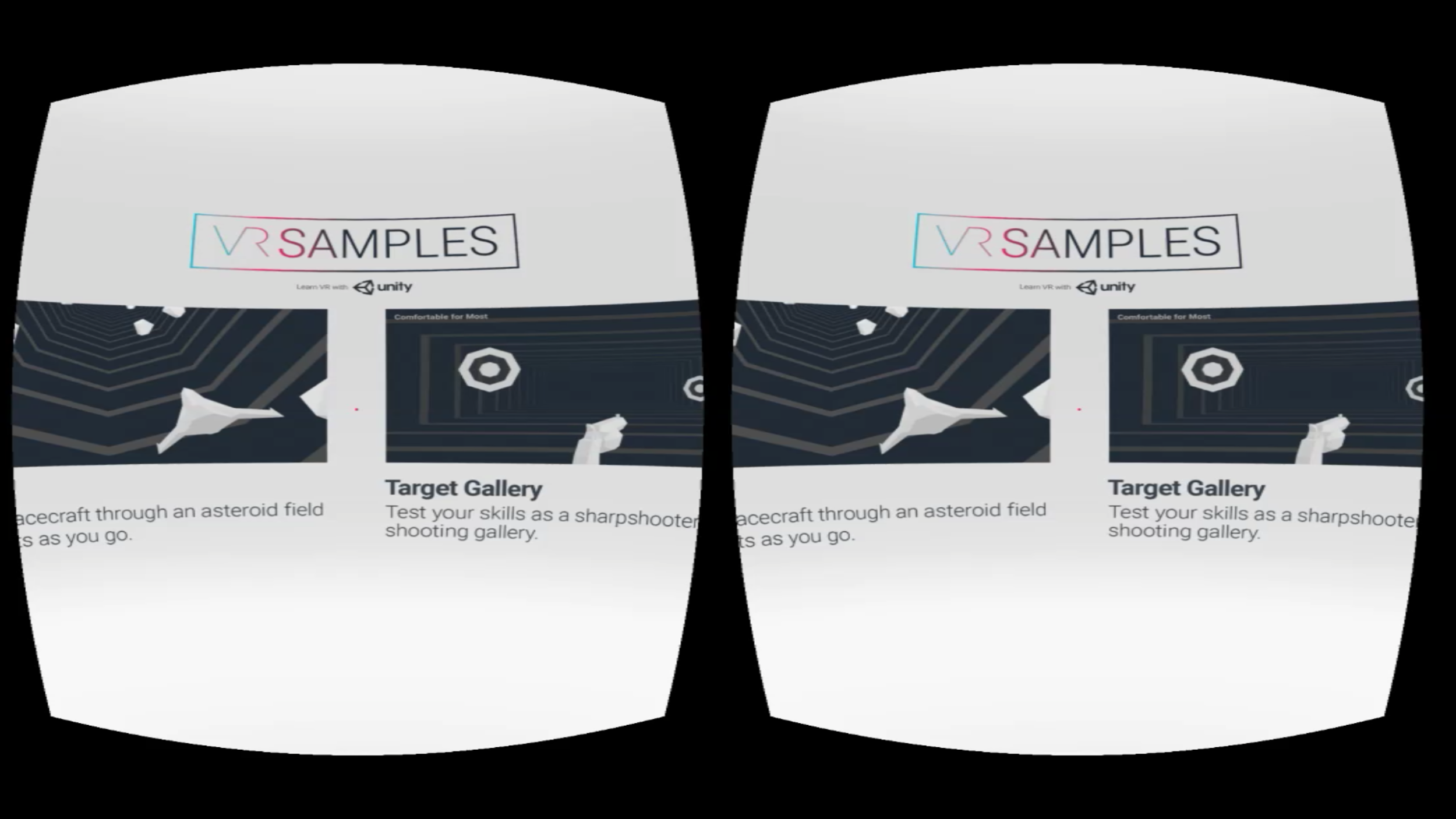 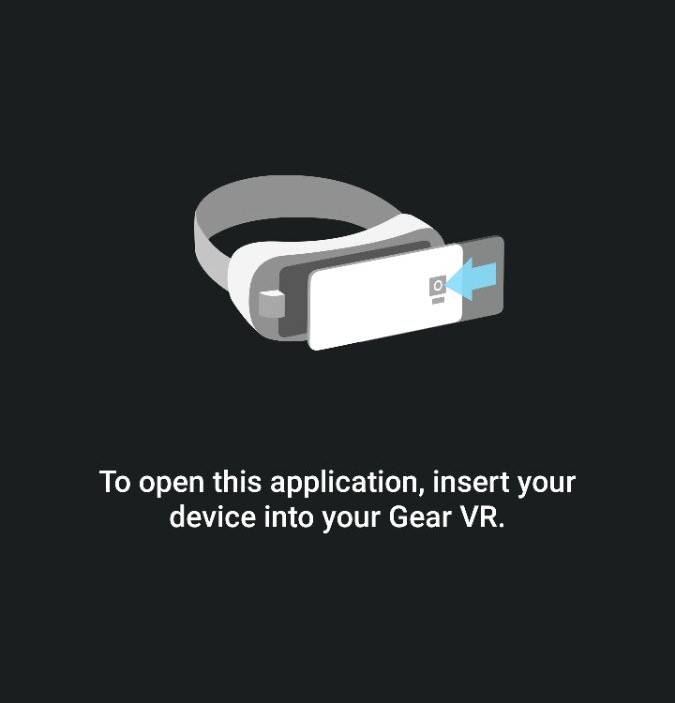 DOWNLOAD NOW AT QUARKVR.IO
WIRELESS HTC Vive
An untethered VR experience at 90 FPS with positional tracking
A working prototype already developed
WHY VR WILL CHANGE THE CLOUD
Market penetration of high-end PCs is small
The natural extension of Wireless VR is Cloud VR
The cloud can facilitate the mass adoption of VR
RIPPLE EFFECT
Smartphones have driven the VR technology
VR in turn will change the cloud:
New Media Formats
Higher bandwidth internet
Better GPU Cloud
WHAT’S NEXT?
Create VR arcades with Quark VR
Take a virtual tour in your future home with V-Ray and Quark VR
Bring Quark VR to the Cloud
CONTACT US FOR A DEMO
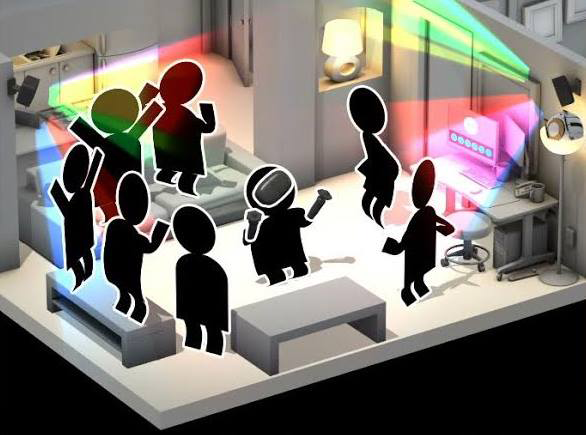 OFFICE@QUARKVR.IO